Program Verification
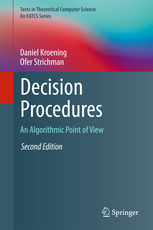 Chapters 12.1 - 12.3 in “Decision Procedures: An Algorithmic Point of View“, by Daniel Kroening and Ofer Strichman.

Presenting: Yuval Tal
Agenda
Introduction of Software Verification.
How it is possible?
Verification of bounded program
For program’s single execution and for any execution
Verification of unbounded program
Techniques of dealing with loops
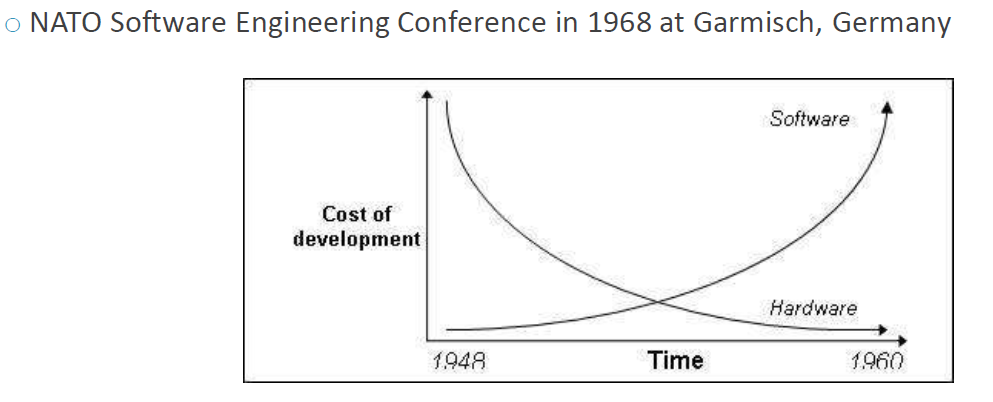 Coping with program ‘bugs’
Tests
The traditional method to detect bugs.
executing the program using a limited set of inputs.
Tests cannot guarantee the complete absence of errors.
	Program Verification
Decides whether for all possible inputs a given specification is satisfied by the program.
100% correctness.
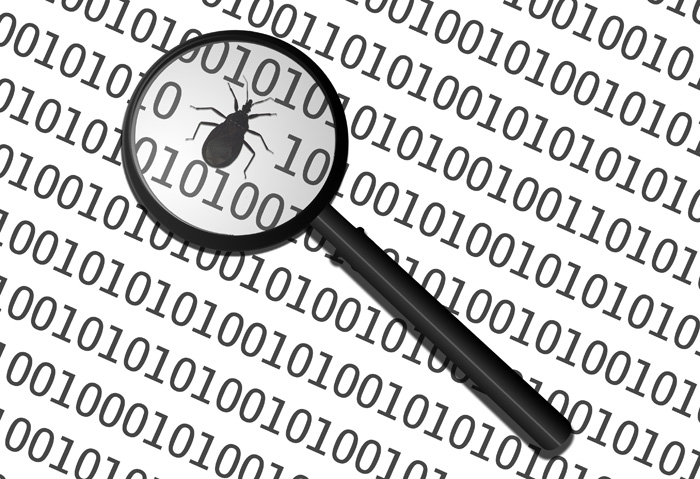 Rice’s Theorem
Verification Despite Rice’s Theorem
Core Technique: Translating programs into a logical formula
SMT (Satisfiability modulo theories) - generalizes SAT to more complex formulas involving real numbers, integers, and various data structures.
SMT-solvers -  general-purpose logical solvers (e.g. CVC4)
Check satisfiability program’s generated logical formula using SMT-solver.

Translating program into logical formula is not trivial (especially with loops!) as we’ll see next.
Bounded Program Analysis
Checking Feasibility of a Single Path
Definitions: 
Execution path – sequence of program instructions
Execution trace – sequence of states that are observed along an execution path. (changed by different inputs)
For each path we can build a formula that represents it: the satisfying assignments to this formula correspond to traces along this path.
Assertion verification - proving that for all inputs the condition of the assertion evaluates to true.
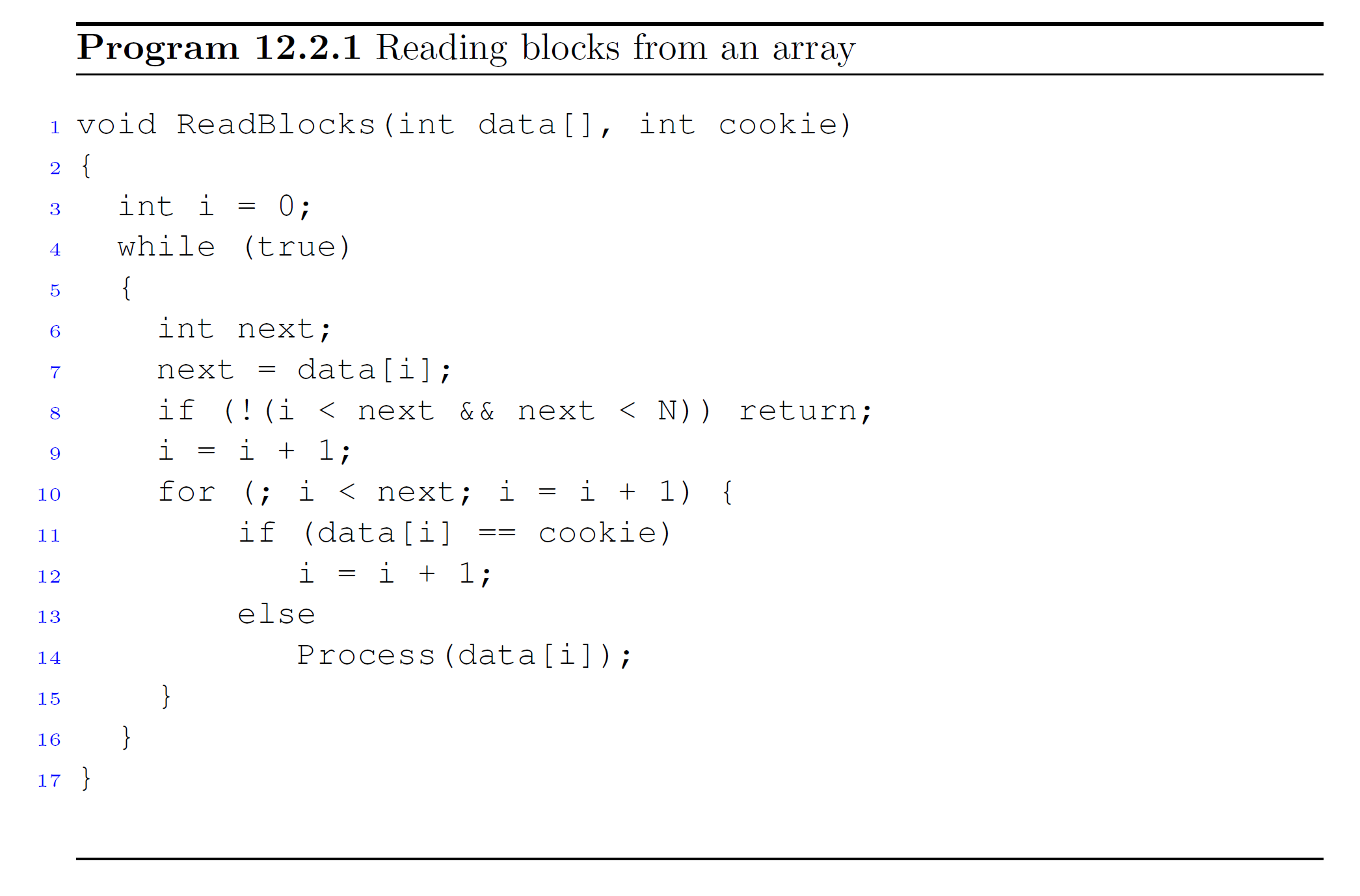 The first element of each block contains the index of the next block.
ReadBlocks is supposed to process all the data in these blocks, while skipping data that is equal to the input parameter cookie.
N is array’s length.
Execution path example
Consider the next possible execution path: 
Begin at Line 3.
Run through the for loop once, take the else branch, and then exit the for loop.
Exit the while loop during the second iteration in Line 8.

The next slide shows the sequence of instructions that corresponds to this execution.
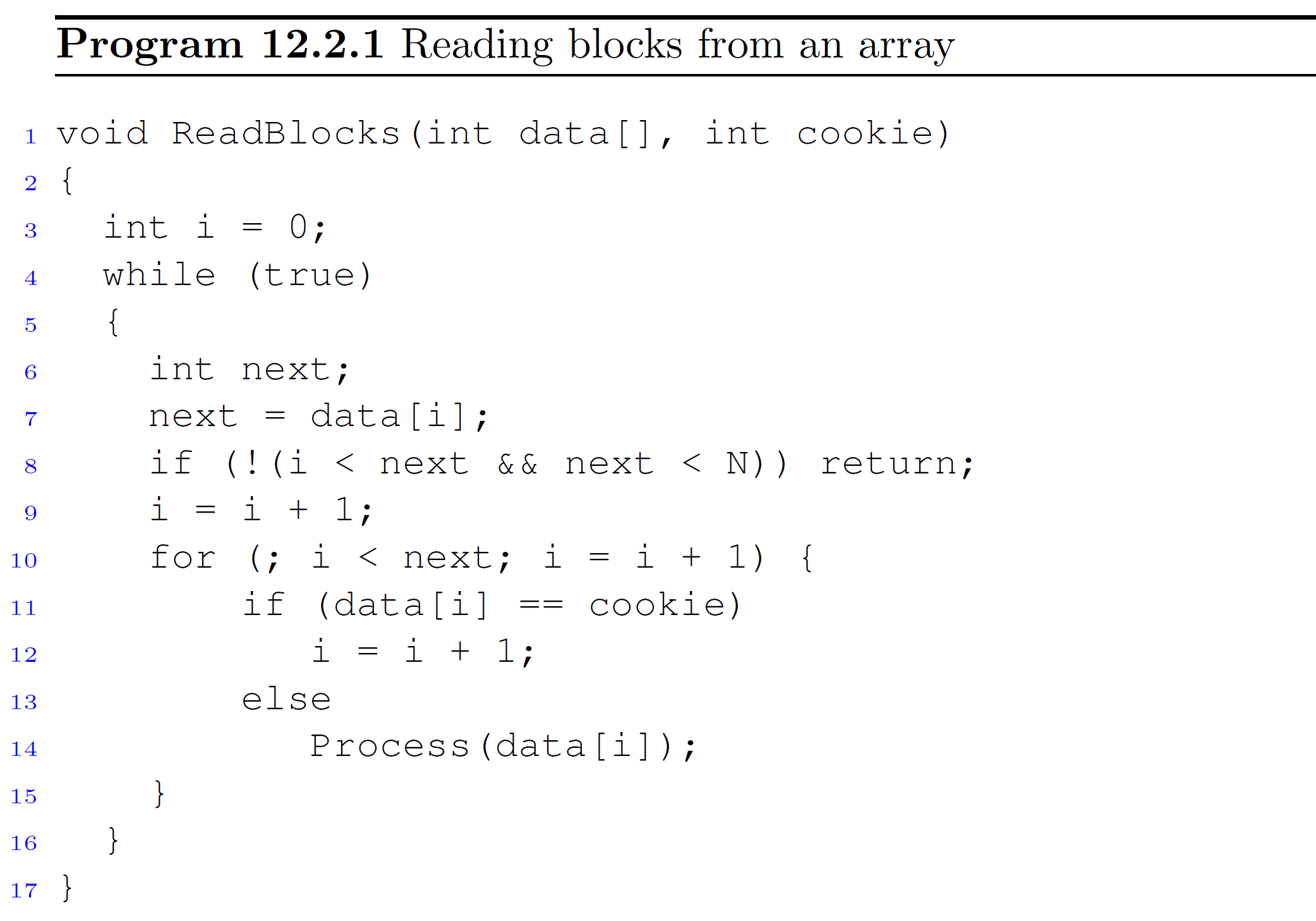 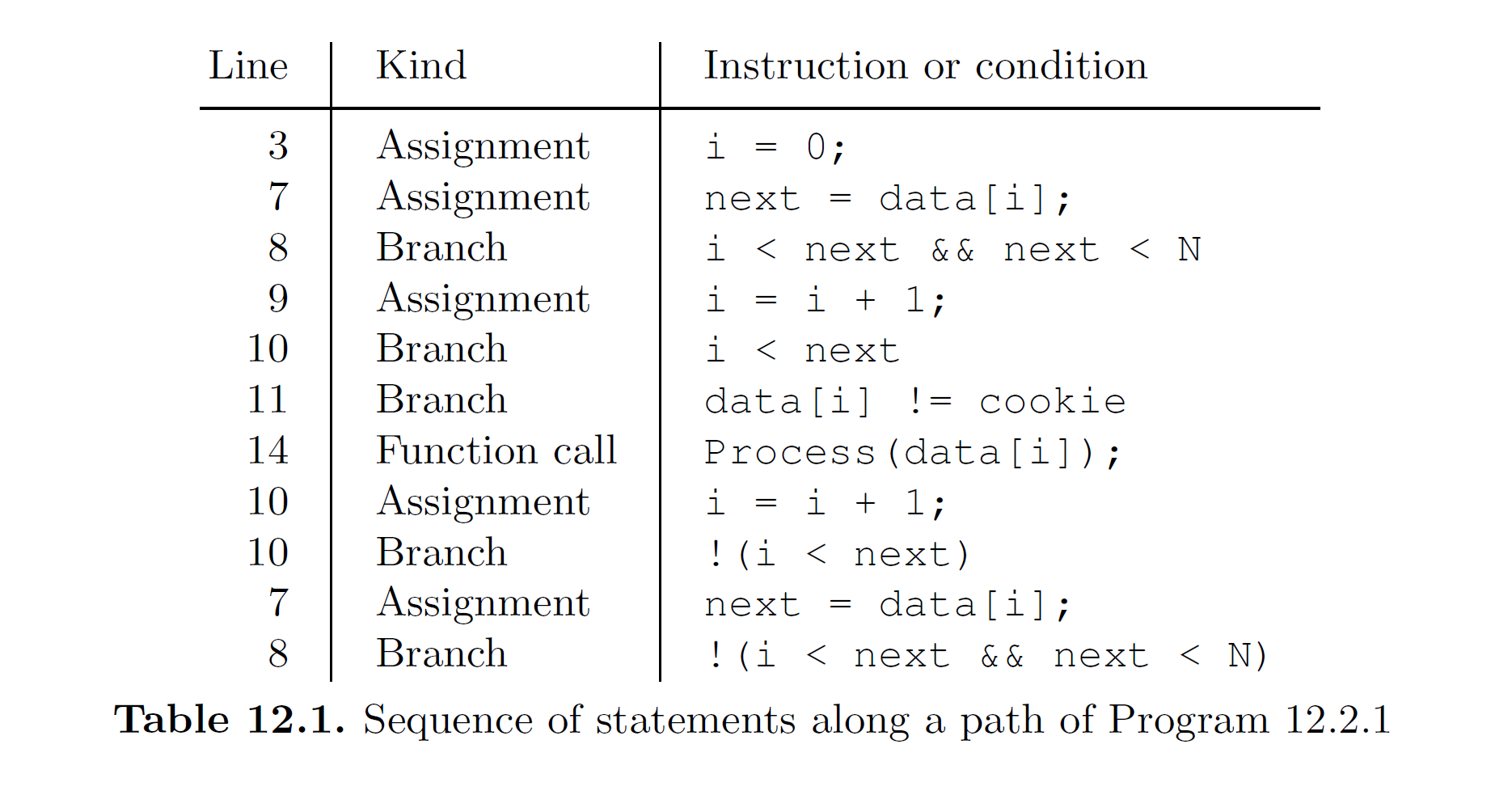 SSA representation
SSA = Static Single Assignment
Create a “time stamped version” of the program variables
Every time a variable is written – a new symbol (=‘time stamp’) is introduced for it. 
Values of inputs time stamped with 0 (data and cookie in the example)
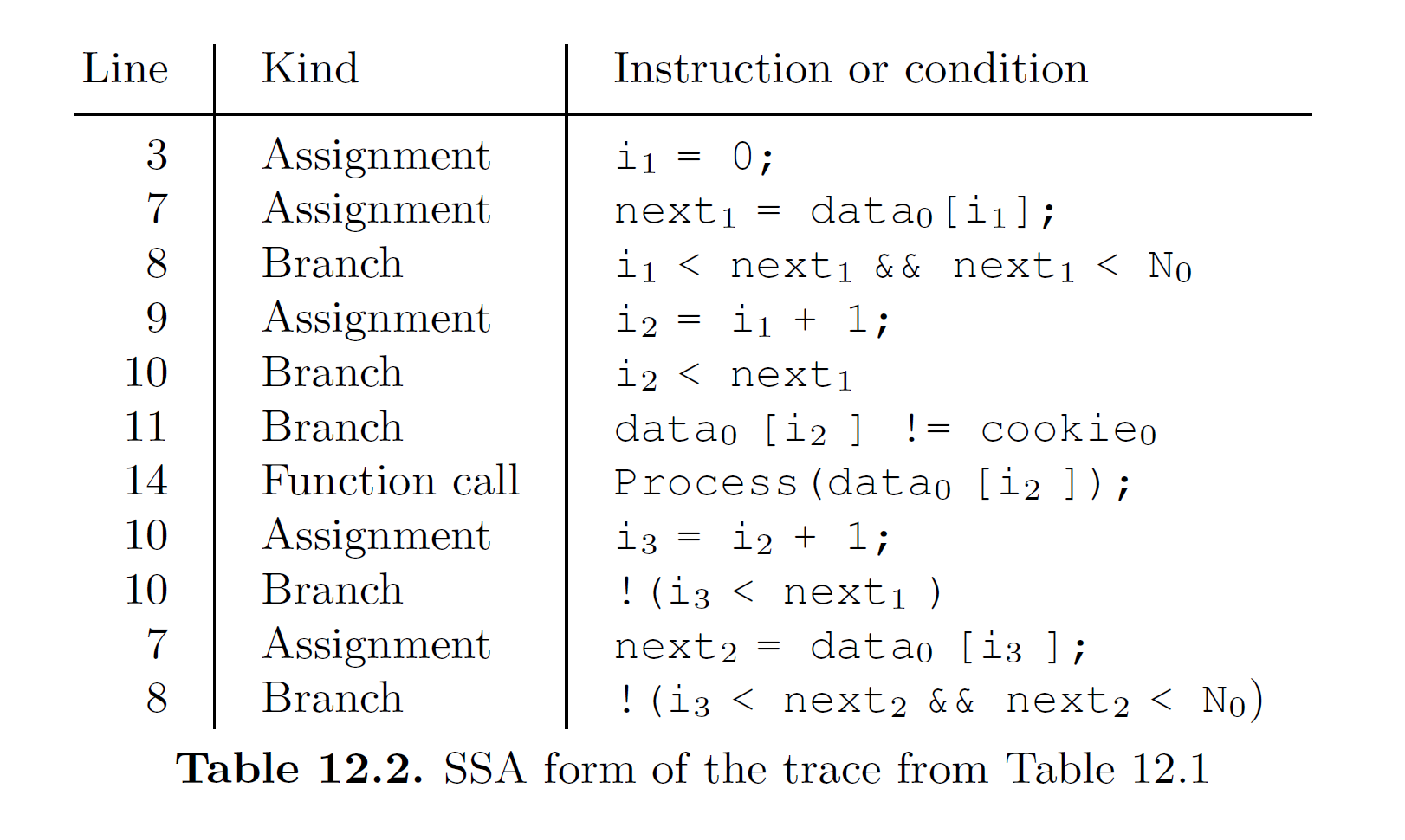 The SSA form can now be translated into a logical formula:
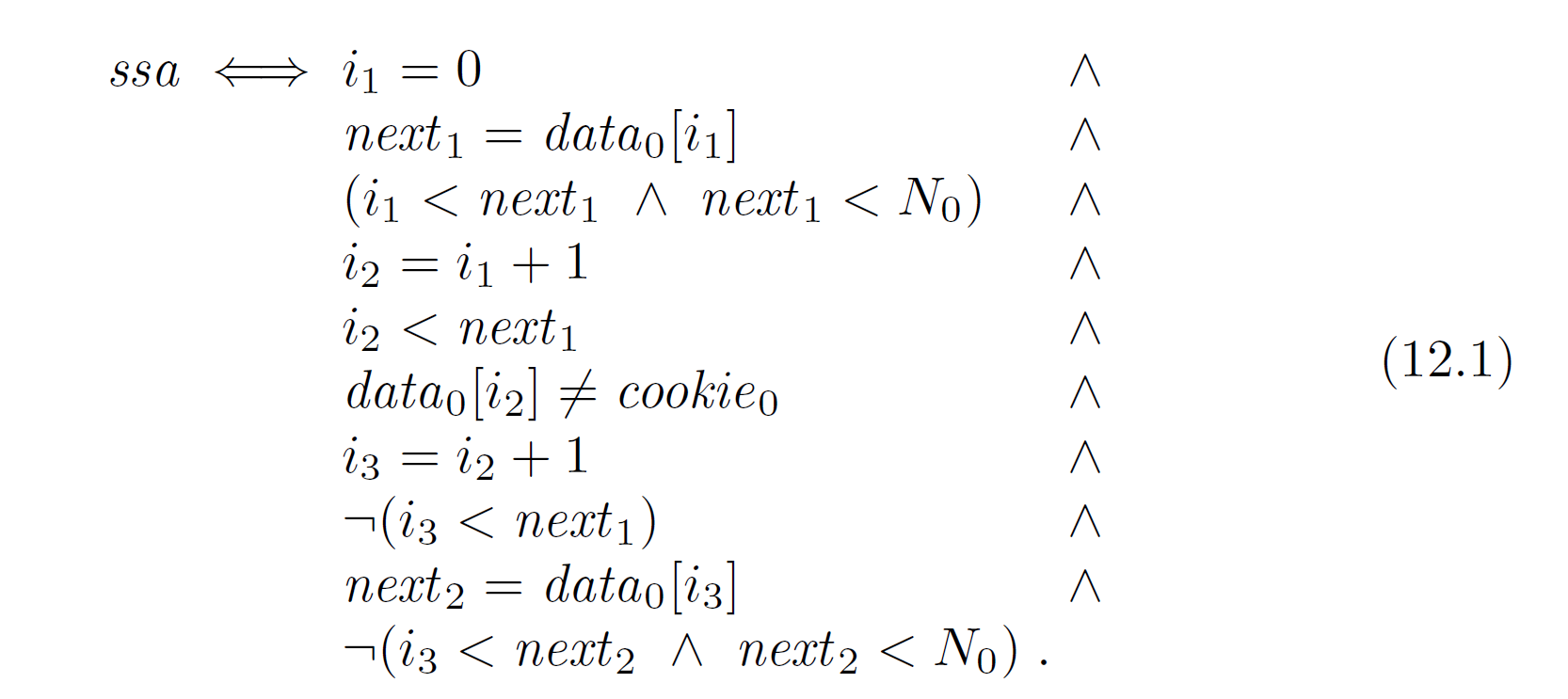 Note that the equality symbol in the formula denotes mathematical equality, whereas it denotes an assignment in Table 12.2.
Assertion Checking
Path leading to previous violation
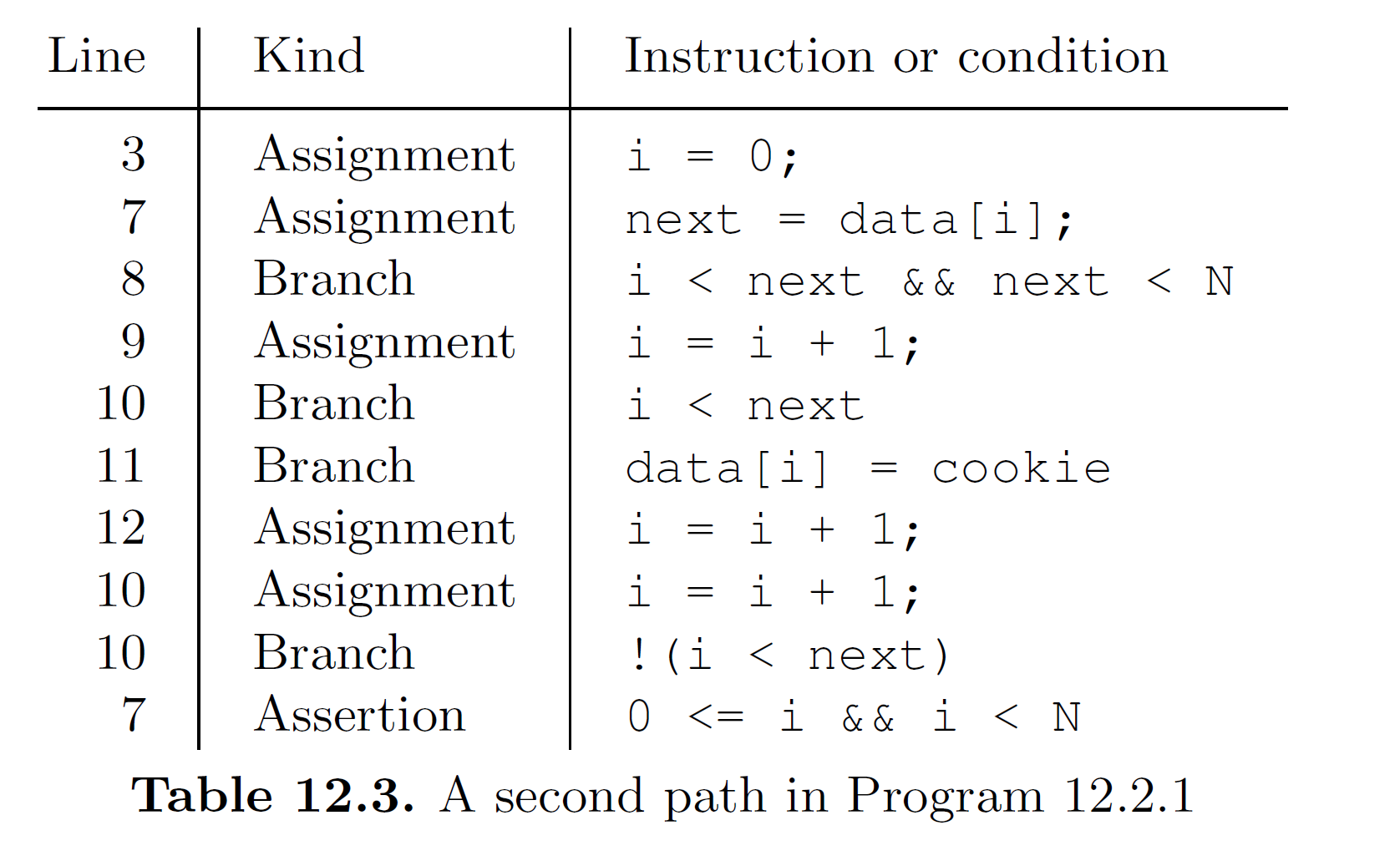 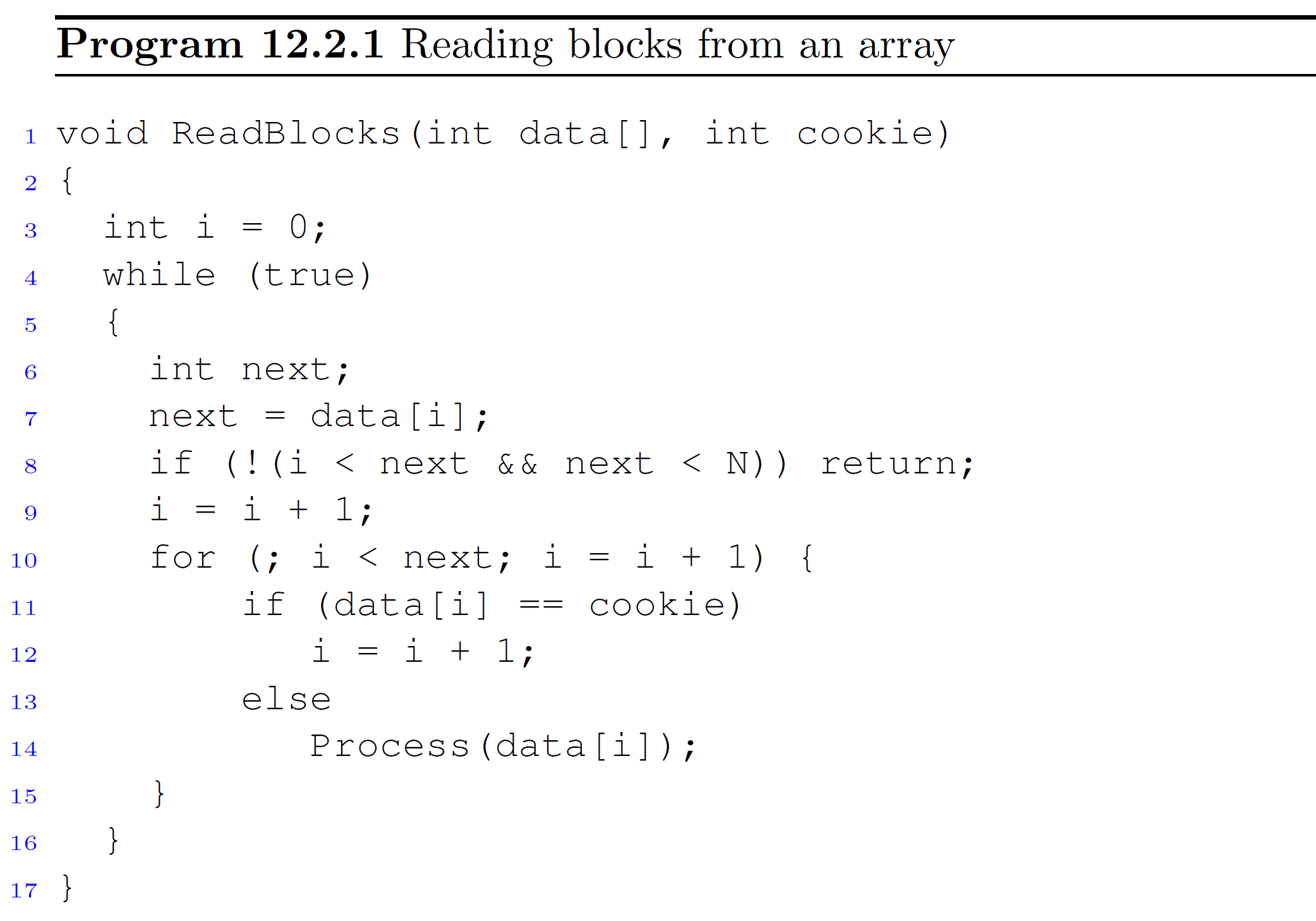 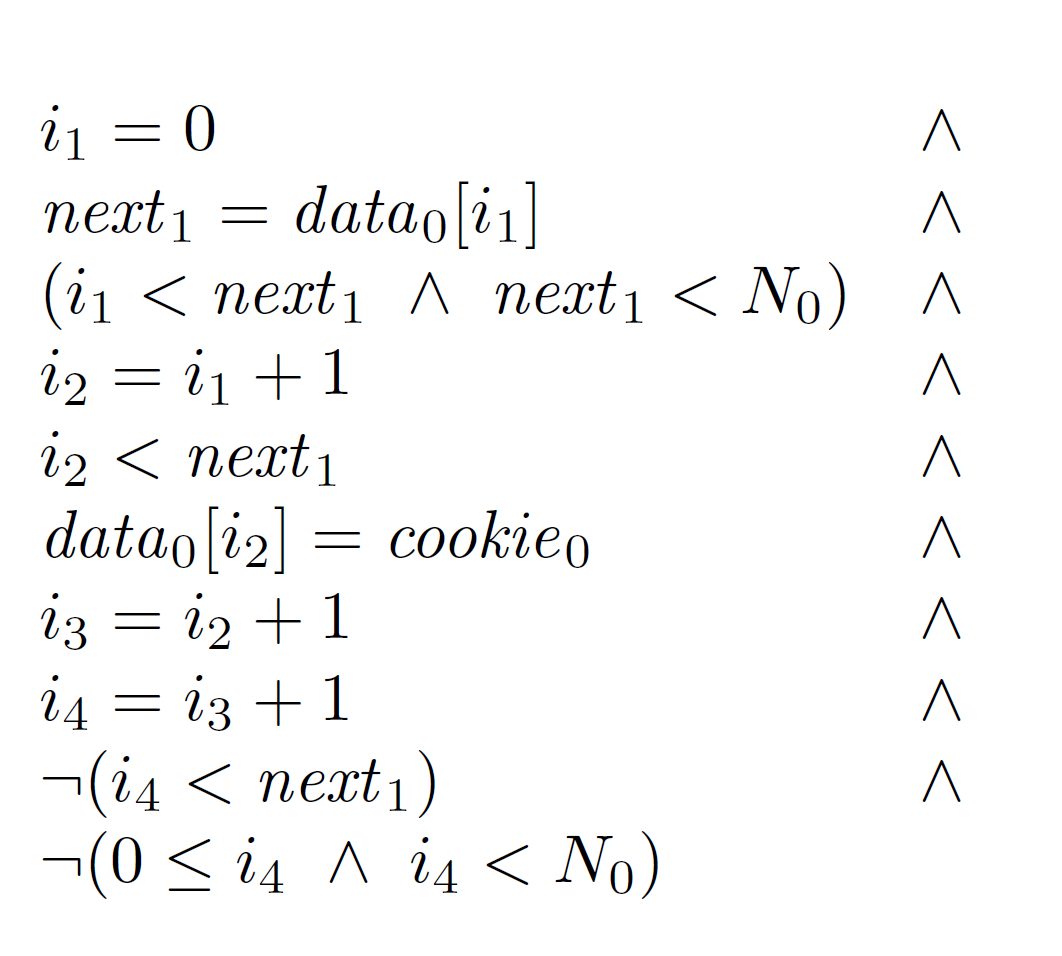 Formula can be SAT by:
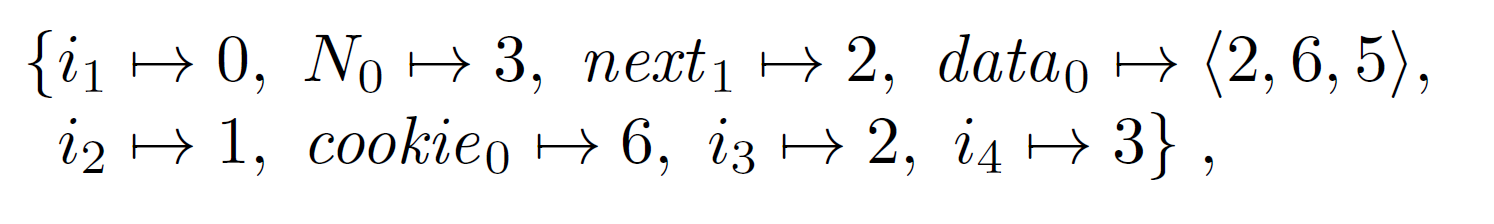 To summarize, we reduced the problem of verifying the correctness of a path in a program to a problem of checking the satisfiability of a formula.
Checking Feasibility of all Paths(Bounded program)
We will illustrate with the for loop on previous code, unfolding this loop twice ( k = 2 )
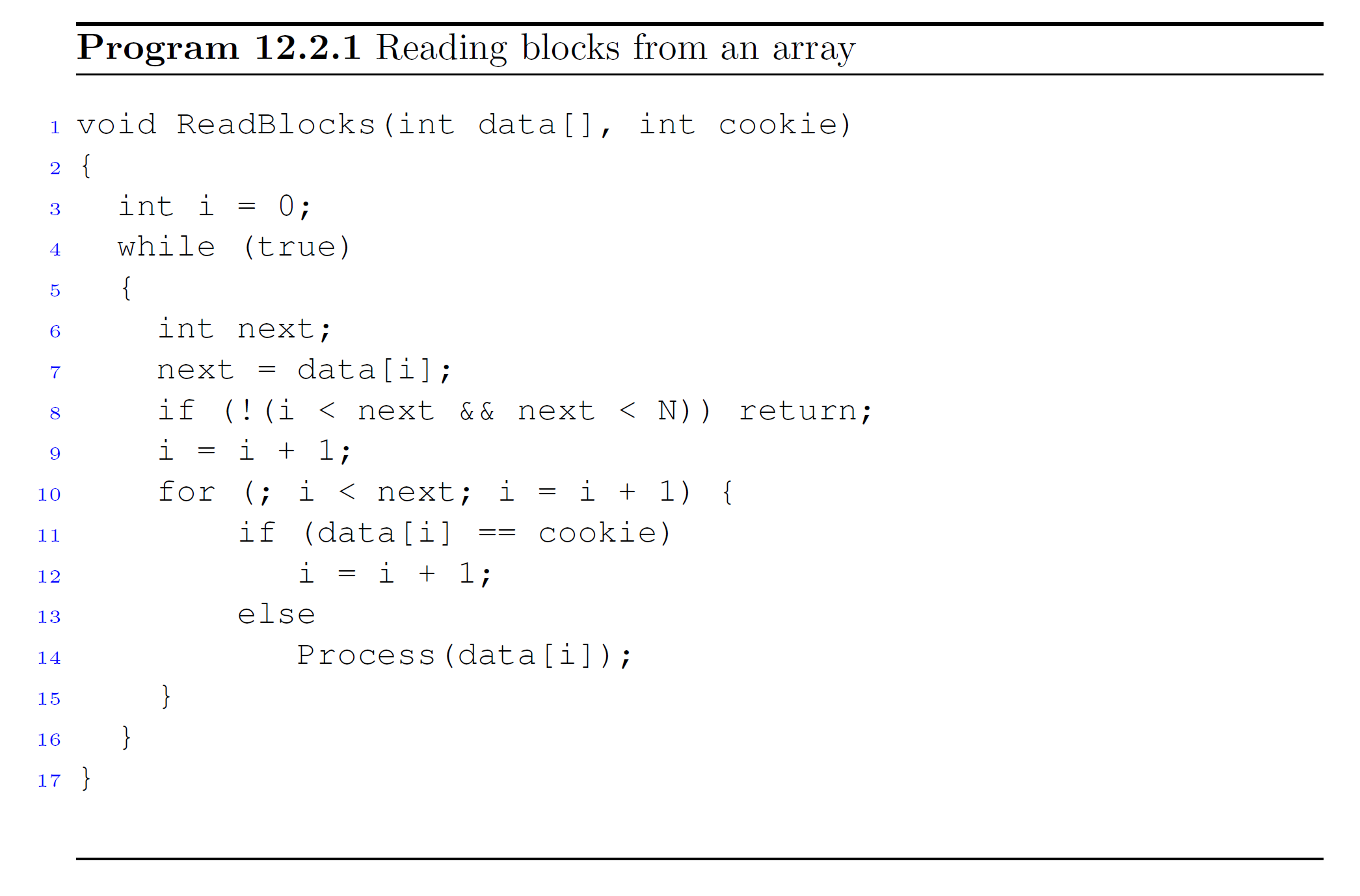 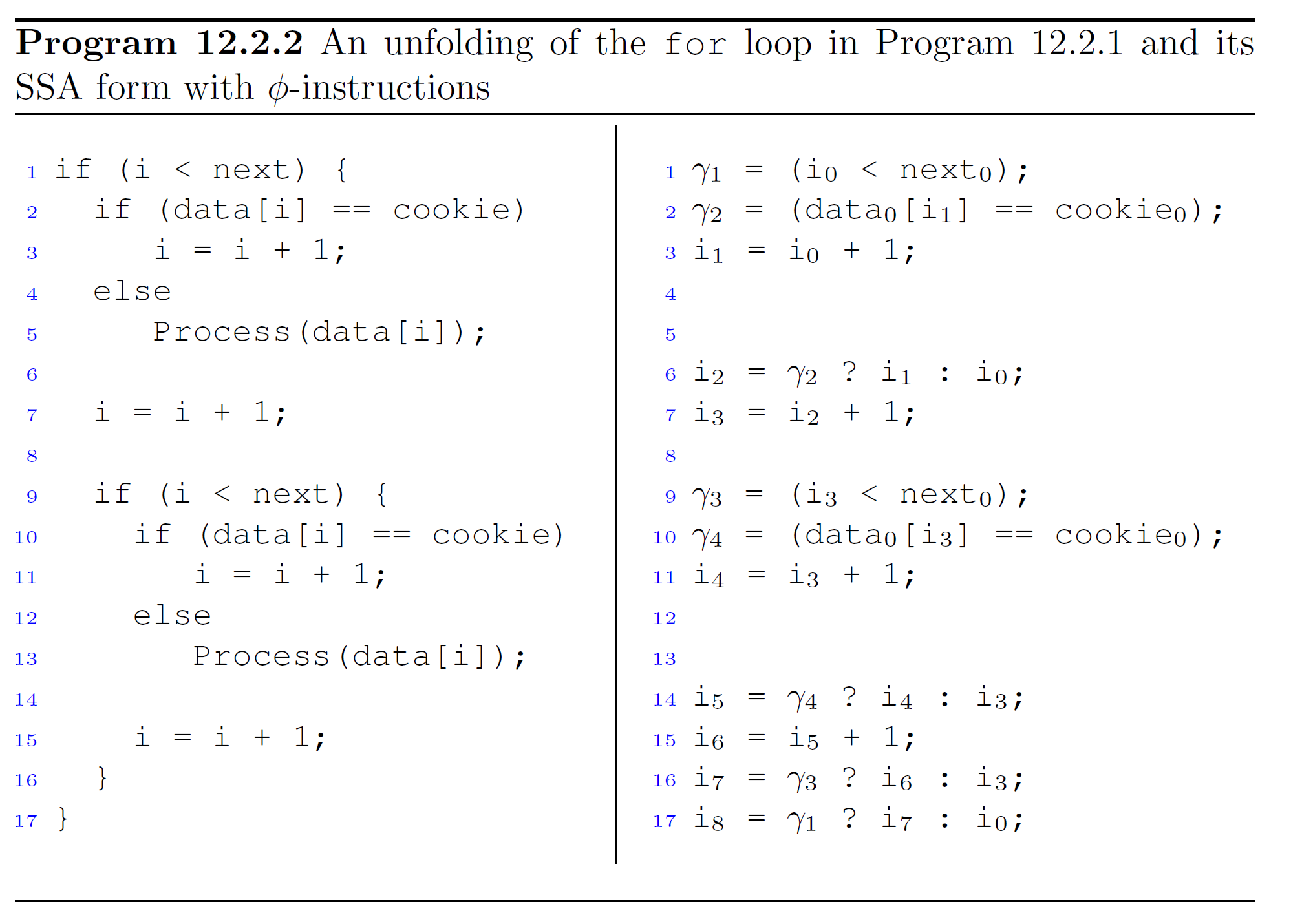 Flow reconverges
Flow reconverges
summary
Given the SSA form of the (unfolded) program, we can construct a formula that captures exactly all the possible traces that it can execute.
 As before, in order to check an assertion in the program, we need to add its negation to the formula. 
The resulting formula is then finally given to a suitable decision procedure. (Such as CVC5)
Unbounded Program Analysis
Overapproximation with Nondeterministic Assignments
Limiting the number of iterations will underapproximate the behavior of the program. (bugs in further iterations may be not detected)

We now introduce a program transformation that turns a program with loops into a program that is loop-free but overapproximates the original behavior.
Transform program into loop-free one
1. For each loop and variable that is modified by the loop, add a nondeterministic assignment at the beginning of the loop to the variable.
2. After each loop, add an assumption that the negation of the loop condition holds. 
3. Replace each while loop with an if statement.
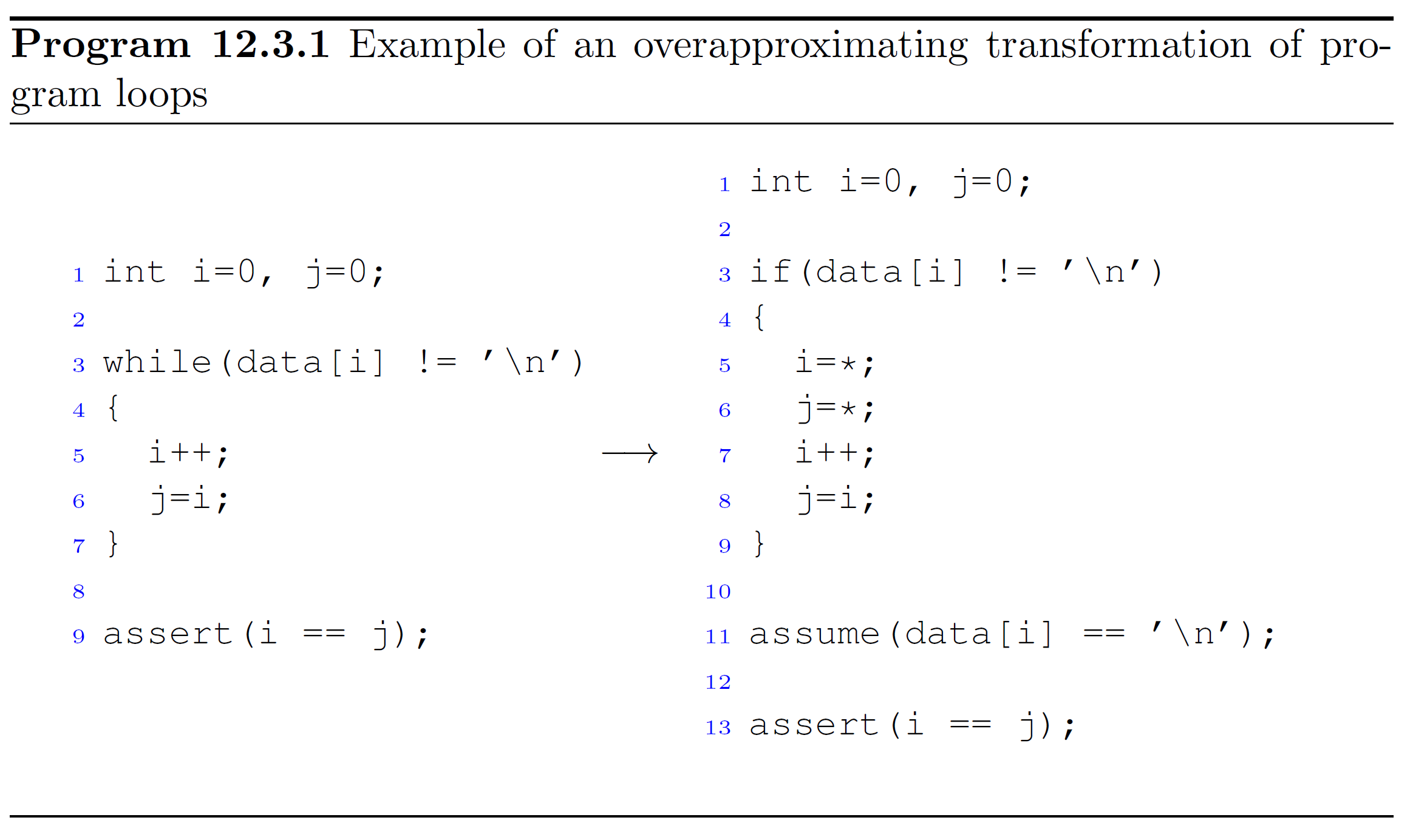 Translation into SSA constraint
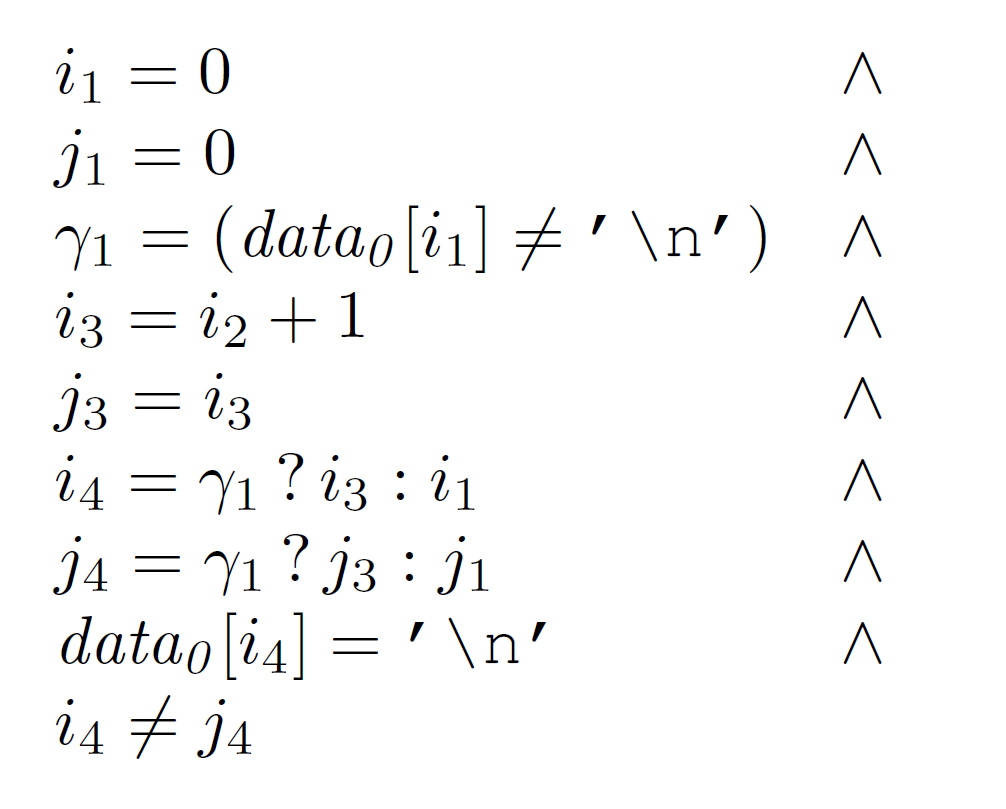 Satisfiable??
No! (assertion holds for every number of iterations)

It worked because the correctness of the assertion does not depend on the previous iterations of the loop.

We’ll next see a program for which the abstraction is too coarse
(Non-deterministic assignment)
Example of too coarse Overapproximation
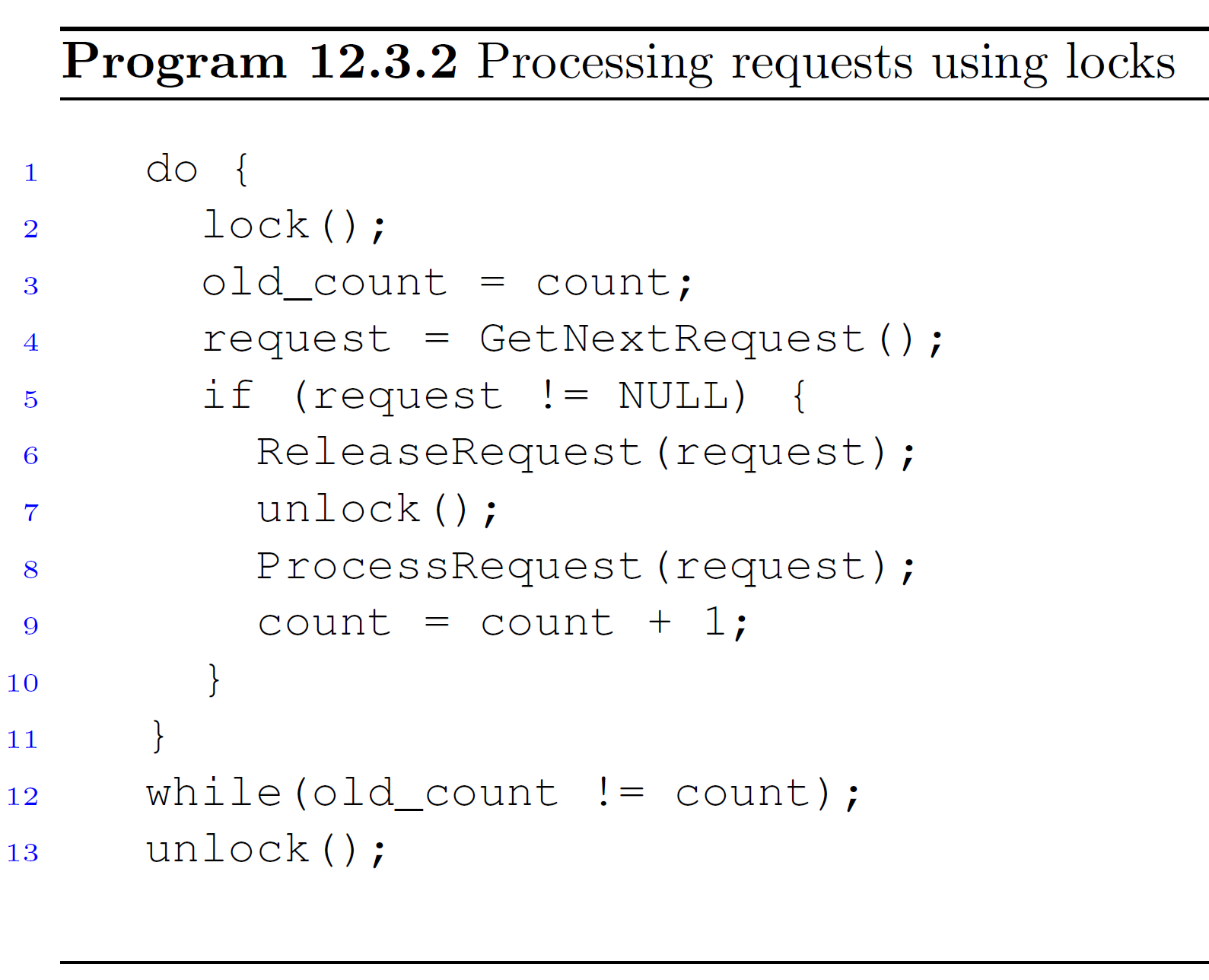 The specification of the lock mechanism given as a state machine
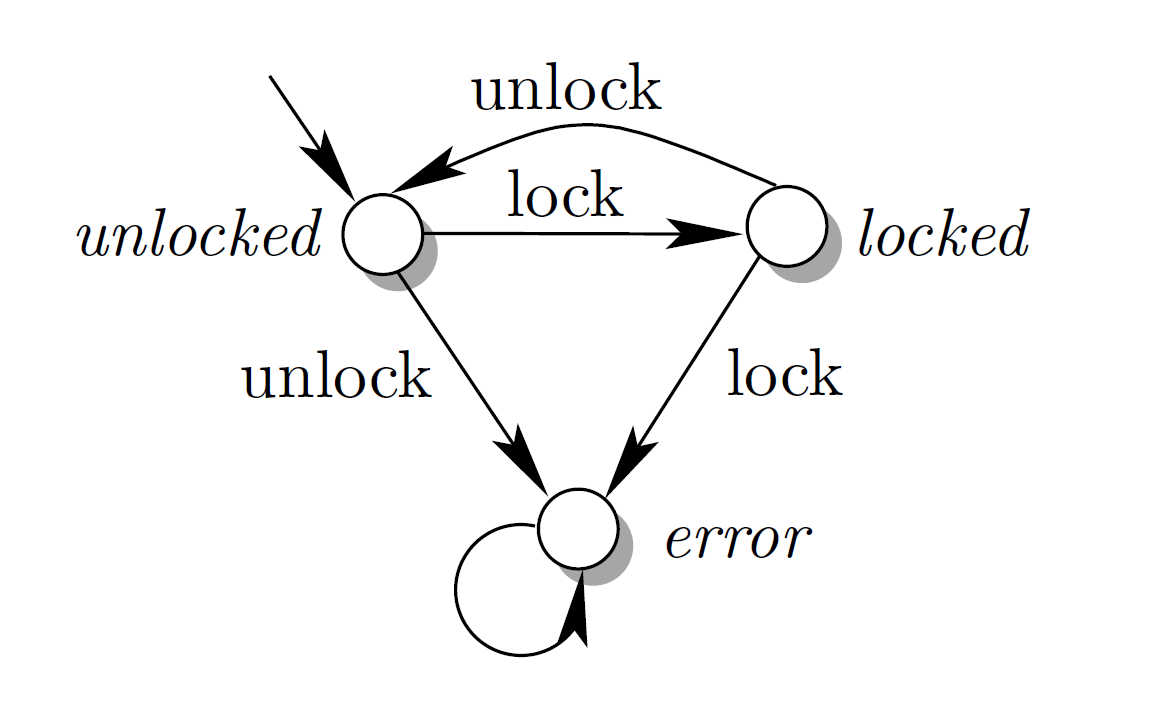 We add a variable state_of_lock, which reflects the state of the state machine.
Locking specification is modeled with assertions
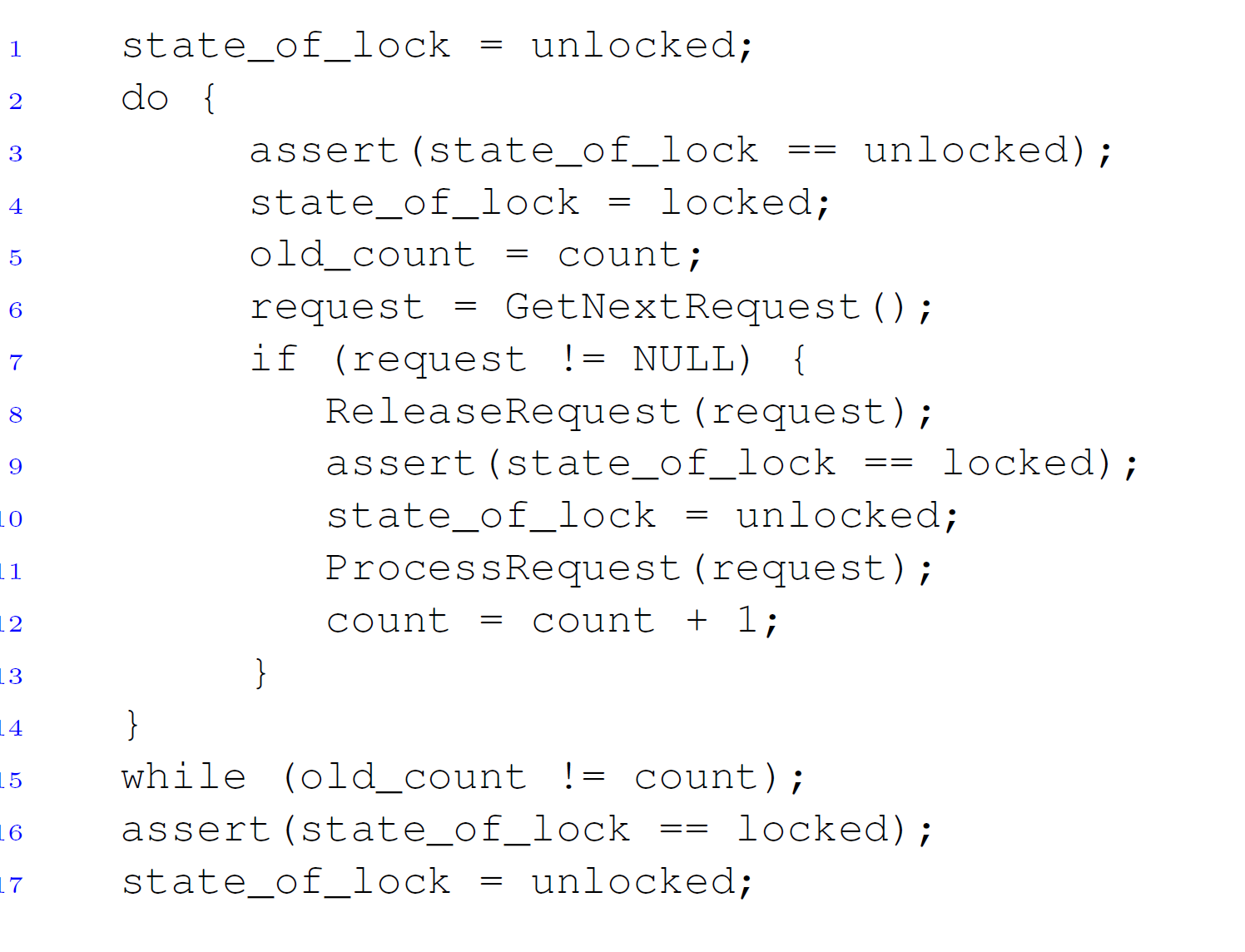 After application of the overapproximatingtransformation
Generated formula is sat, meaning an assertion can be violated.
E.G.: in Line 3 the variable state_of_lock is assigned the value locked and in Line 8 the assertion will fail.
The state cannot be locked in the beginning of the loop in the concrete program.
This abstraction can cause proof to fail because of non existing states. (false alarms)
We need to refine this abstraction
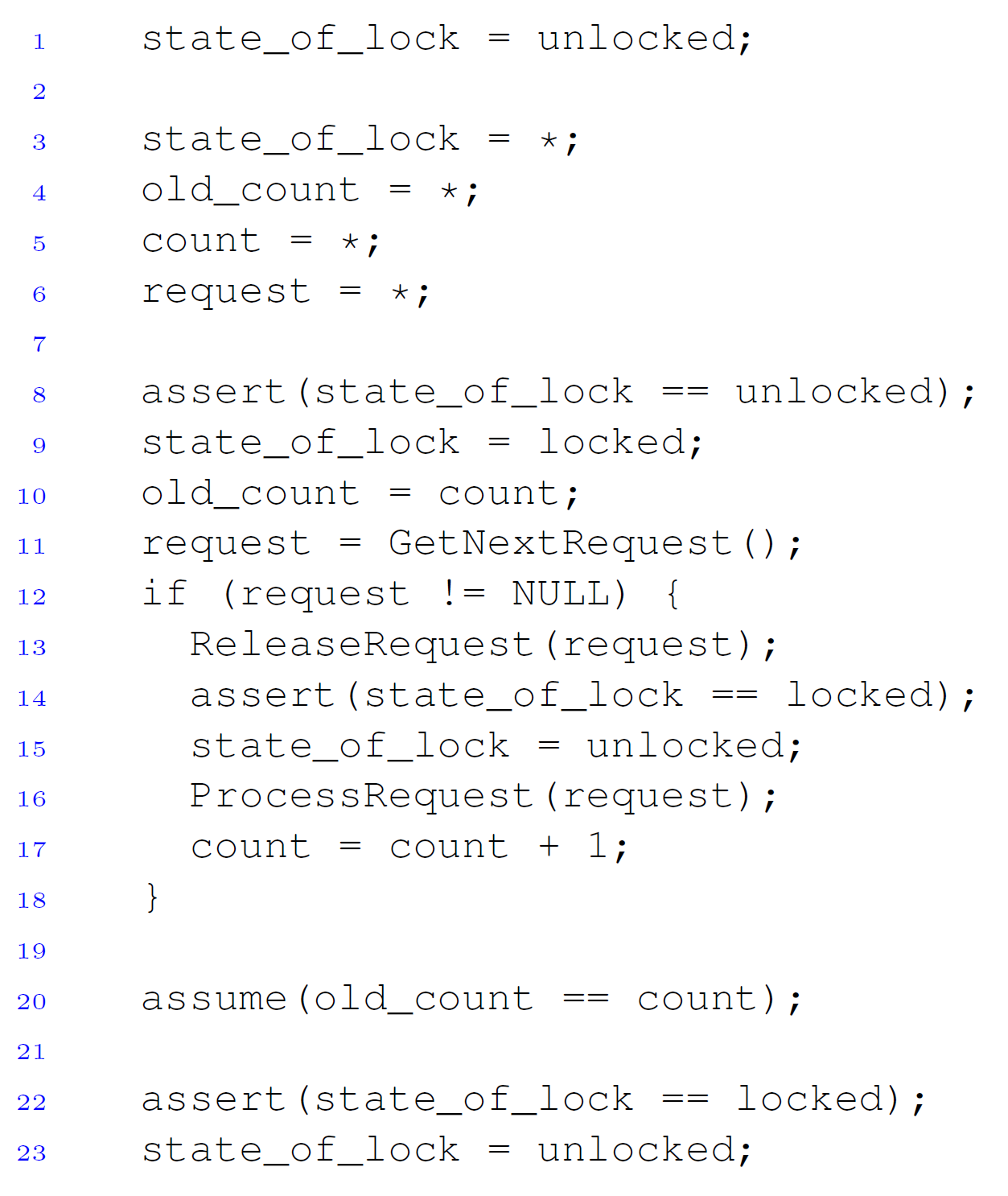 Loop Invariants
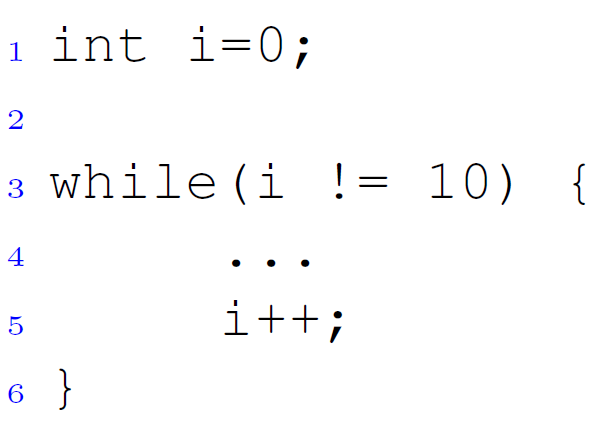 Refining the Abstraction with Loop Invariants
Passes
Passes
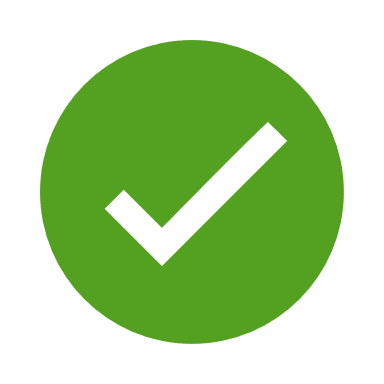 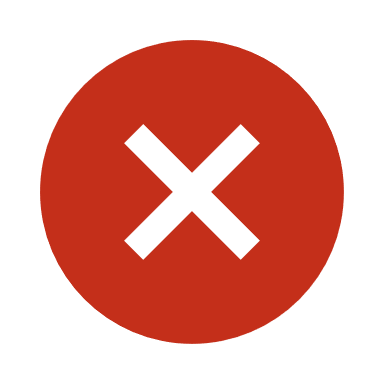 Passes
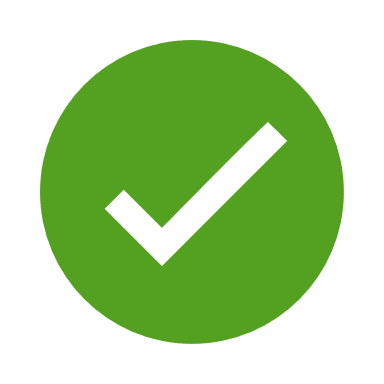 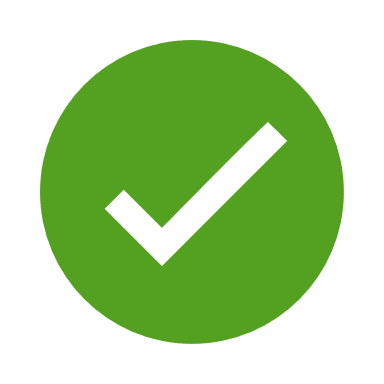 Passes. Why?
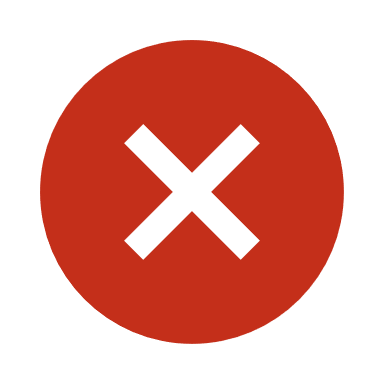 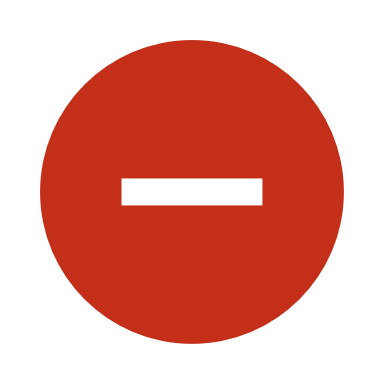 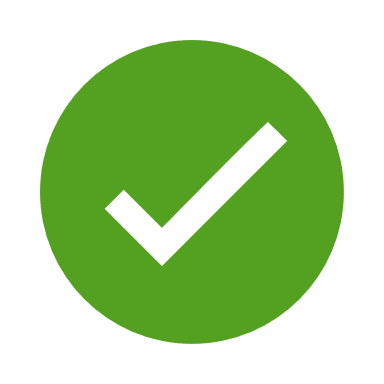 Passes. Why?
Choosing Loop Invariant
The challenge is to find an invariant that is strong enough to prove the desired property.
Finding such loop invariant is an area of active research.
In general, there is no algorithm that always finds an invariant that is strong enough to prove a given property.
Summary
Questions?
Thank you for listening!